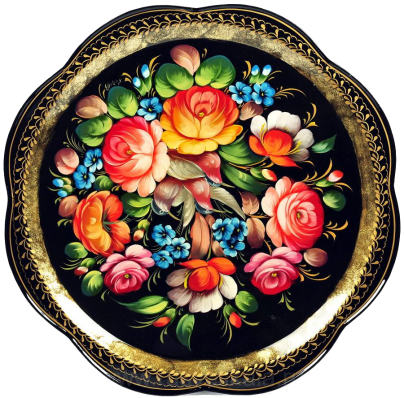 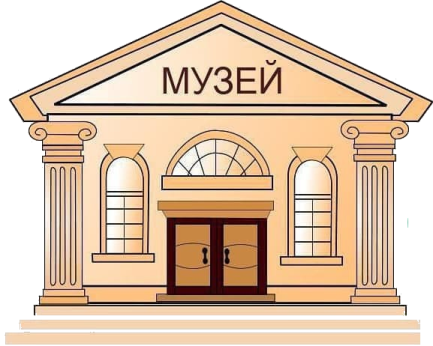 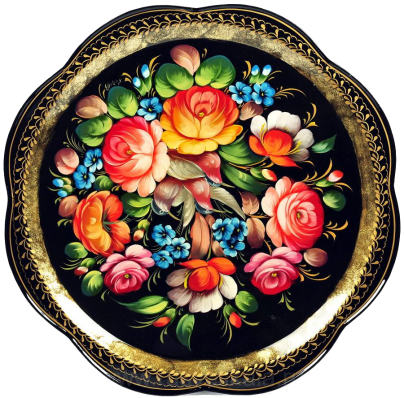 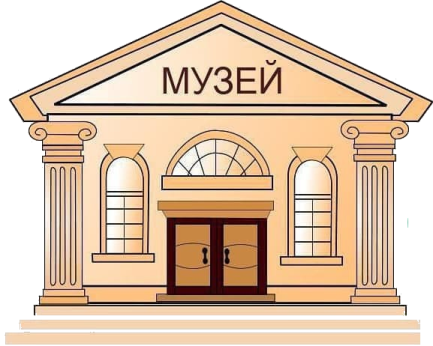 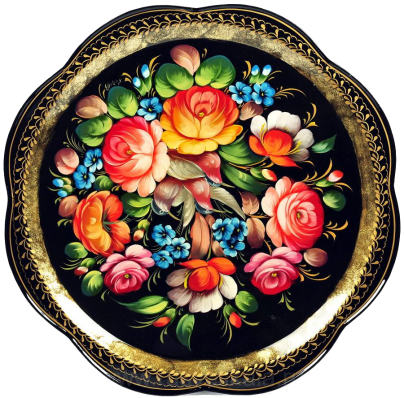 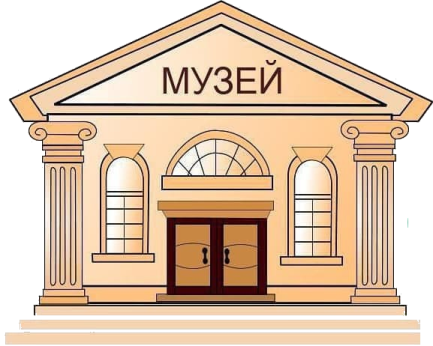 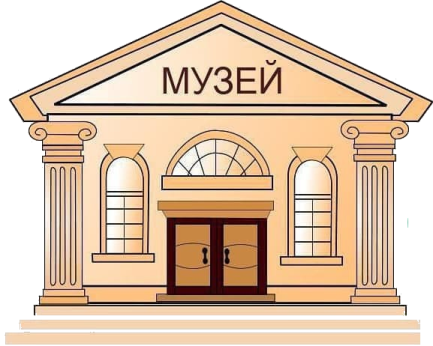 Билет
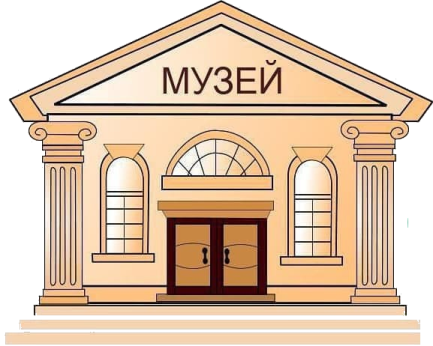 Билет
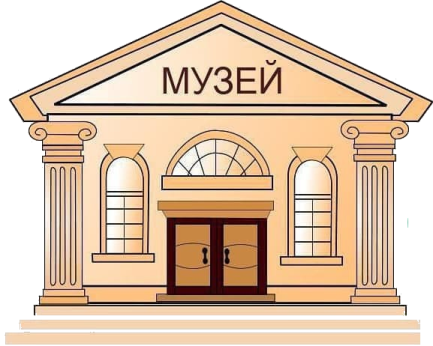 Билет
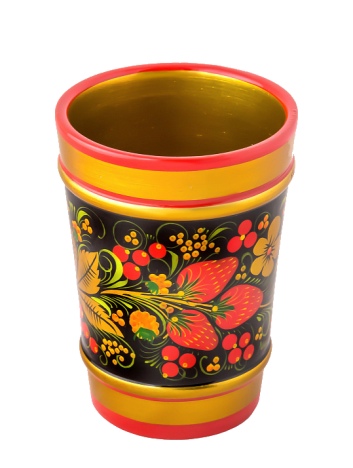 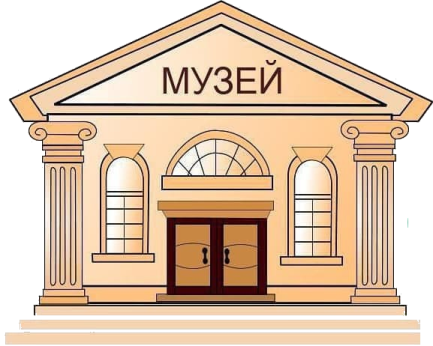 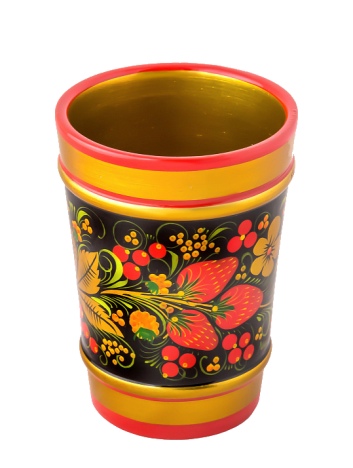 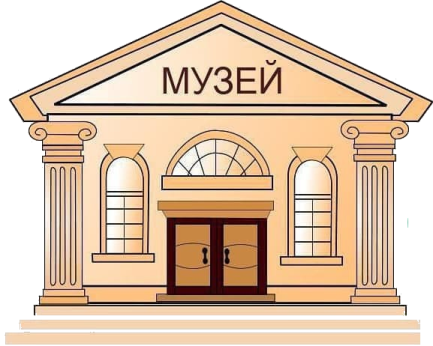 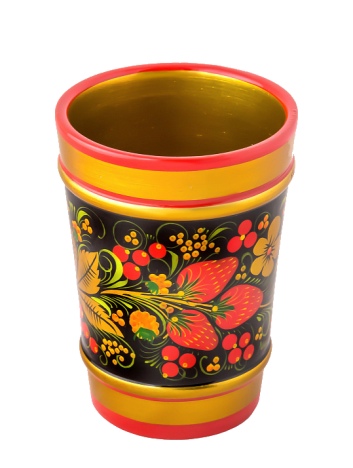 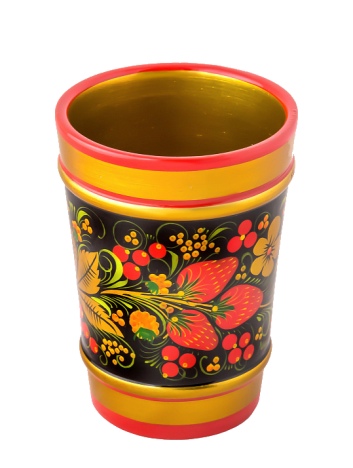 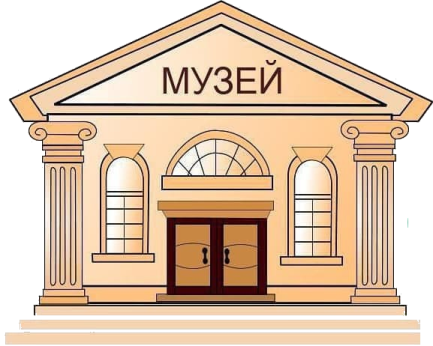 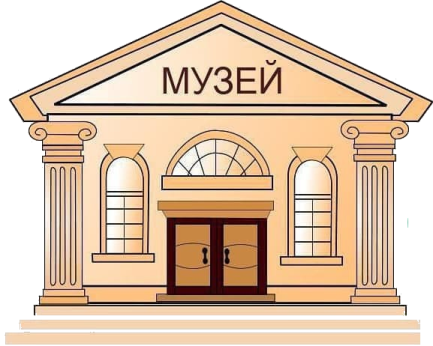 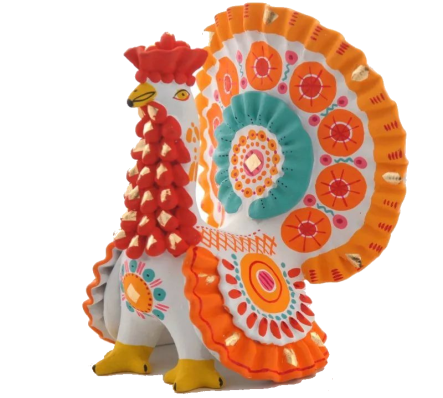 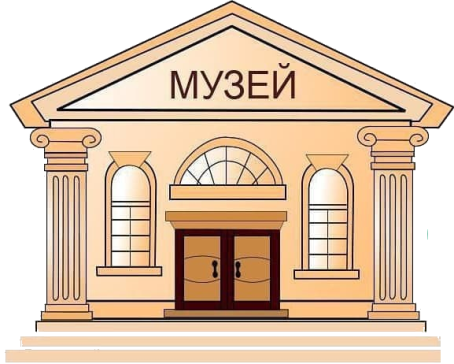 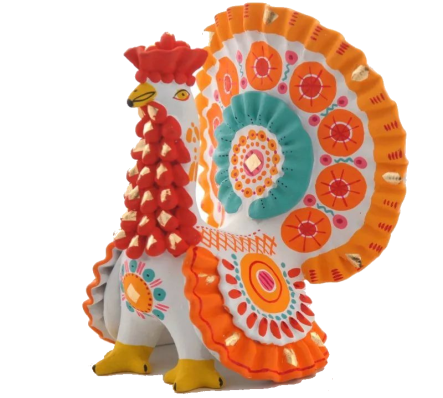 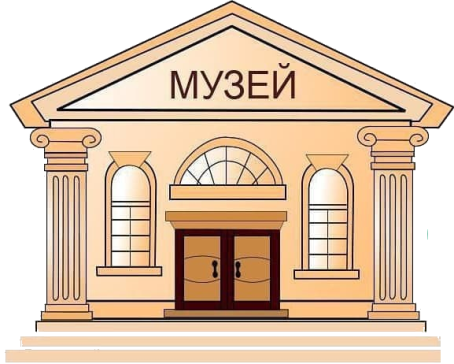 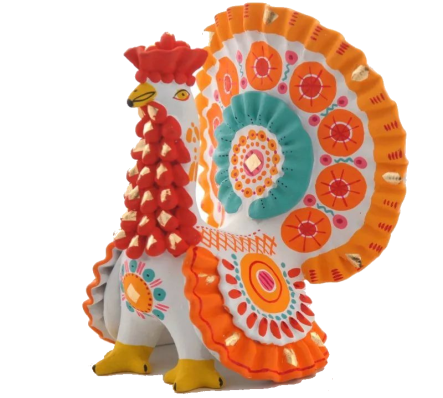 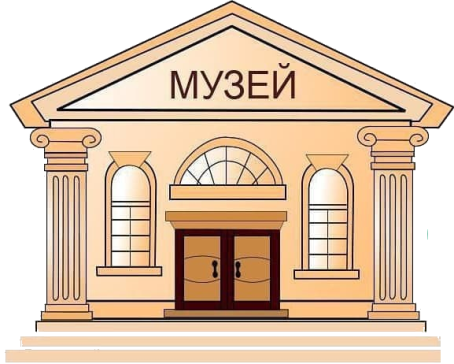 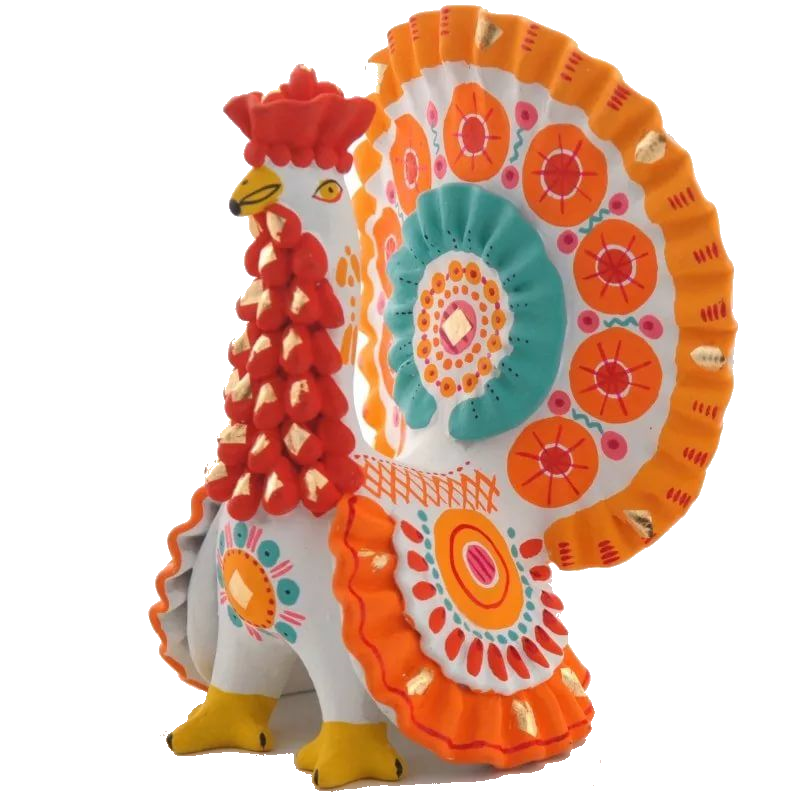 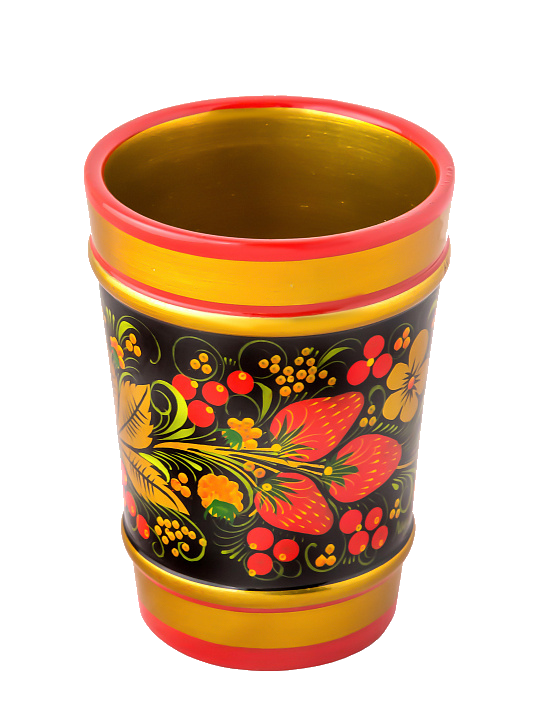 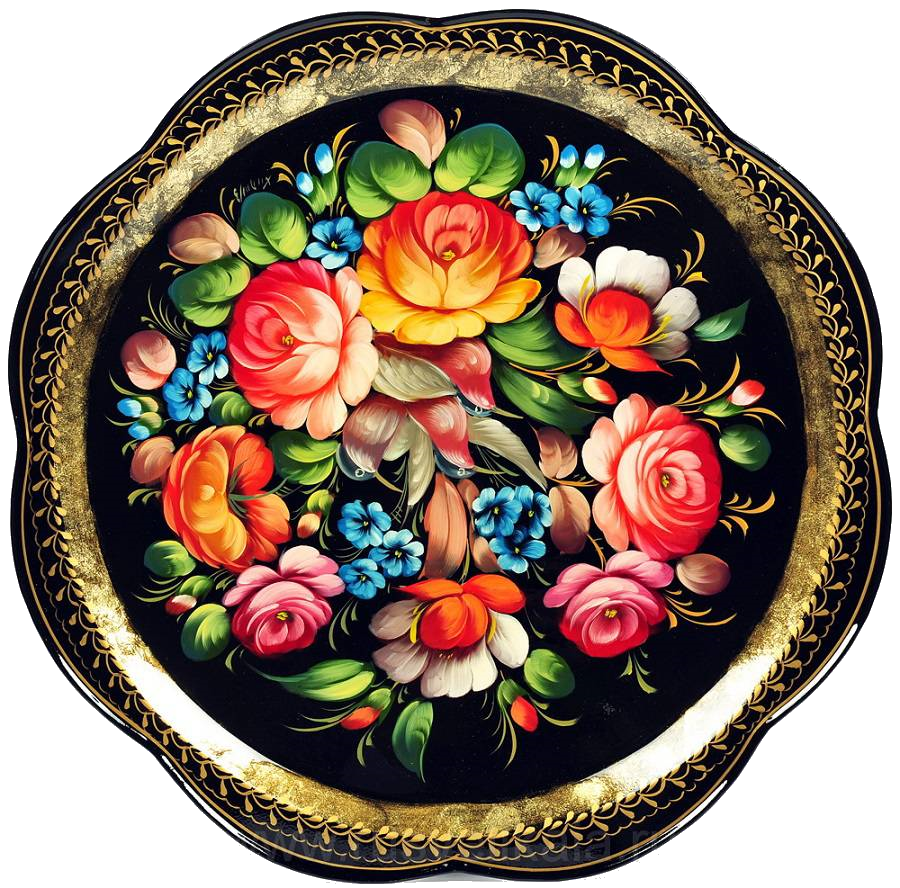 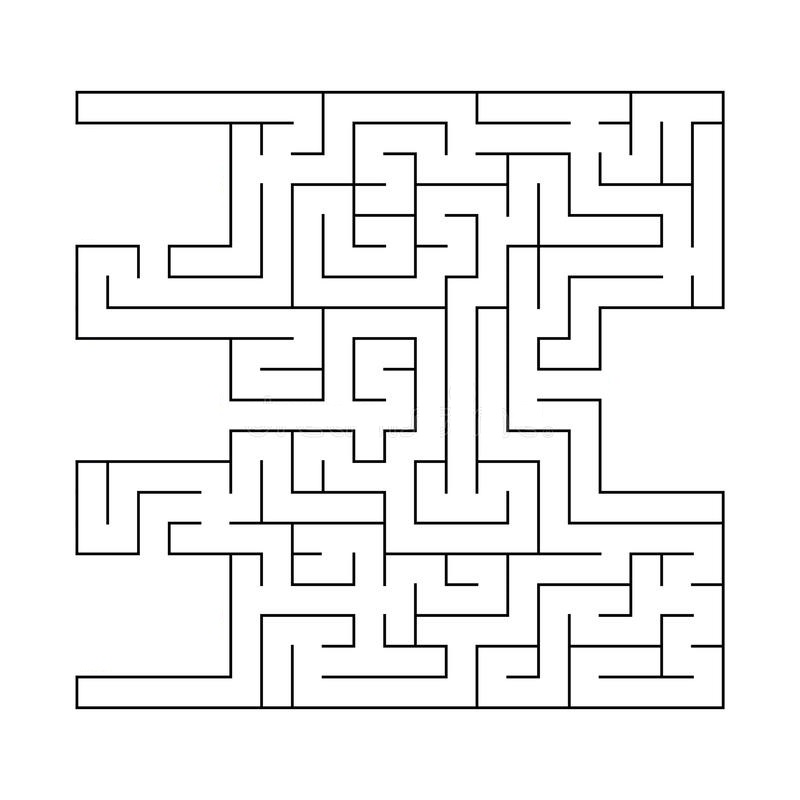 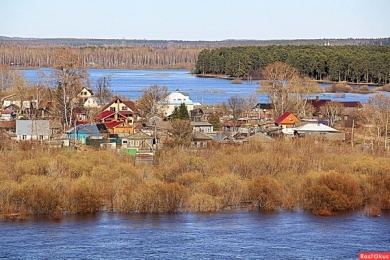 Село Дымка
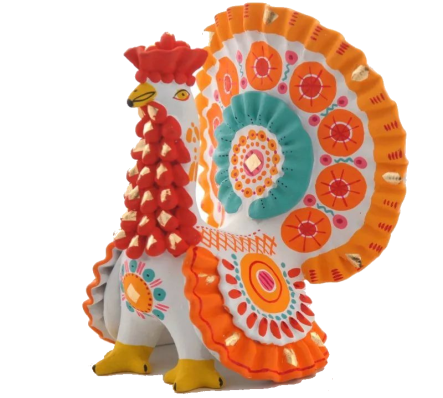 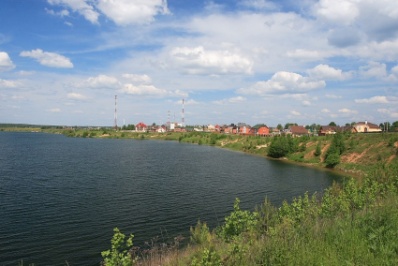 Село Жостово
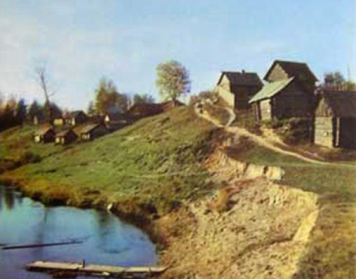 Село Хохлома
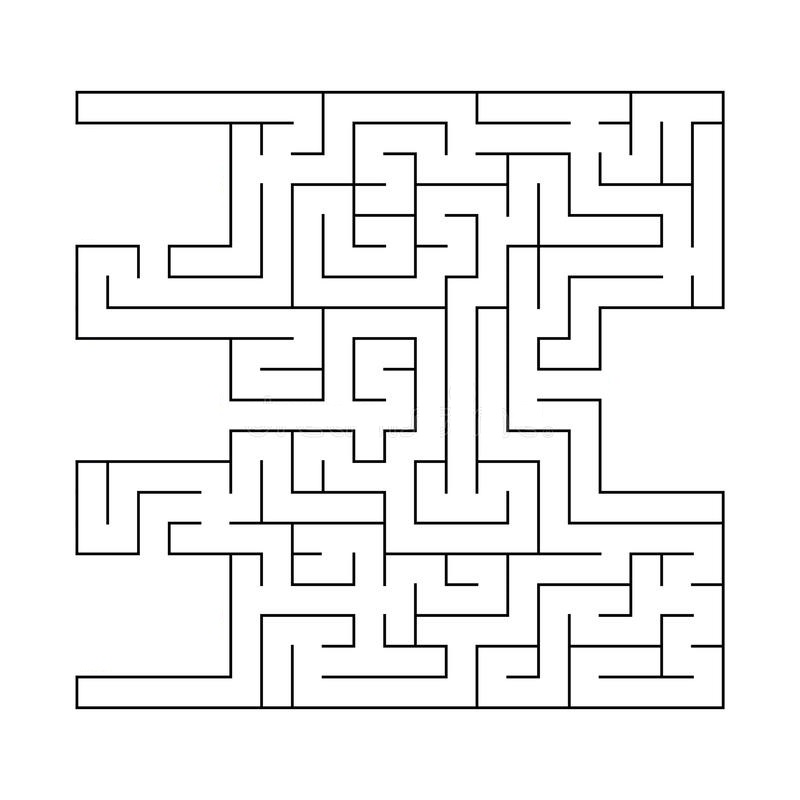 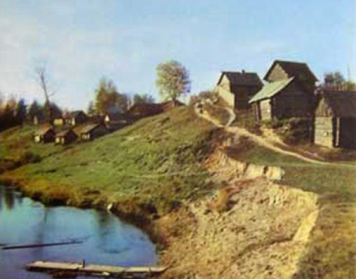 Село Хохлома
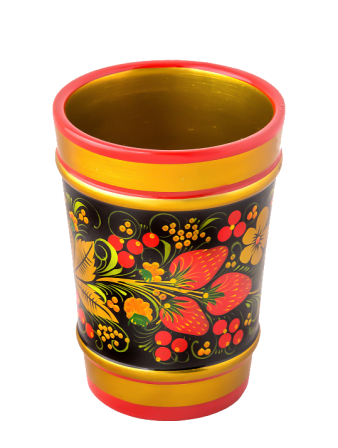 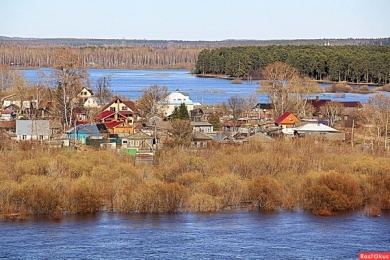 Село Дымка
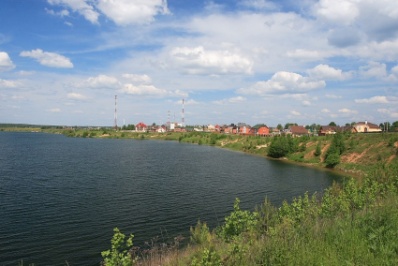 Село Жостово
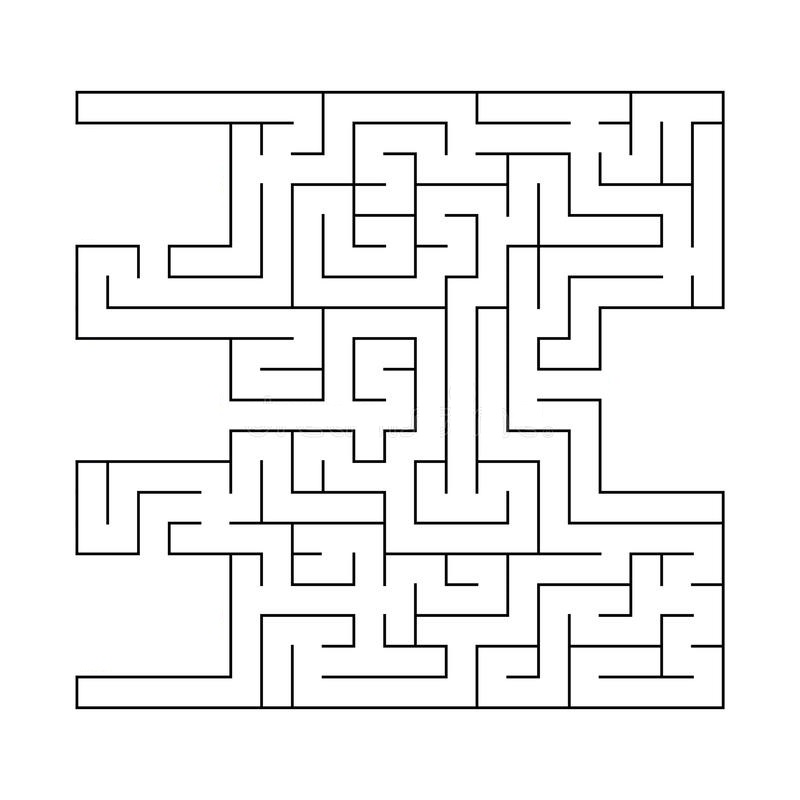 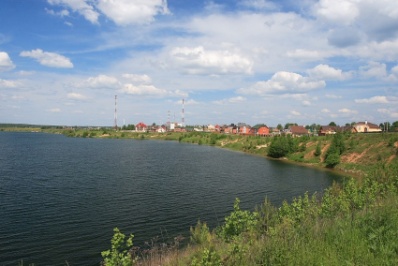 Село Жостово
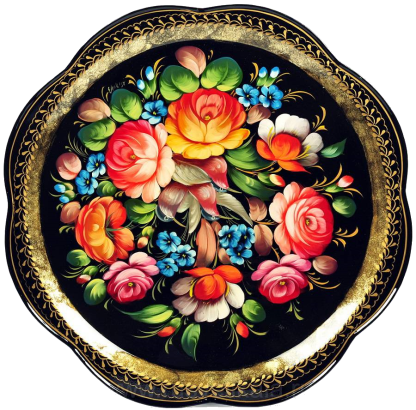 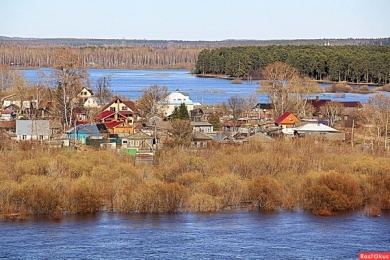 Село Дымка
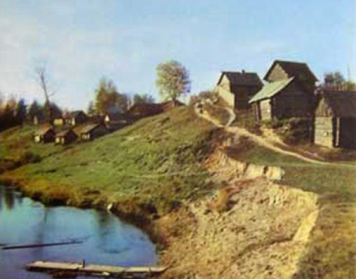 Село Хохлома
ы
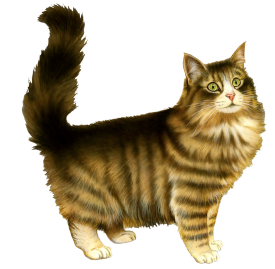 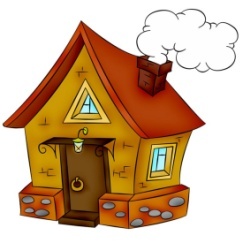 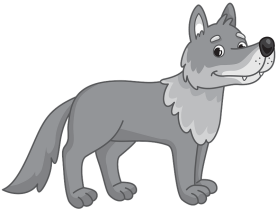 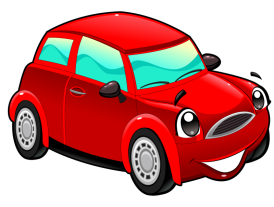 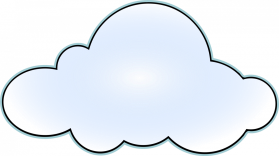 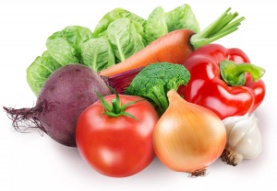 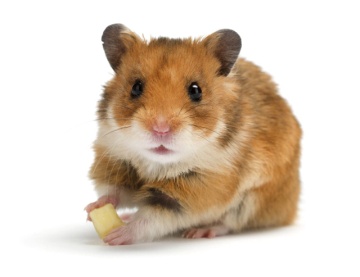 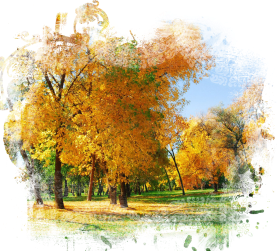 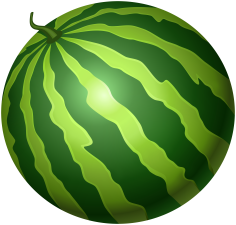 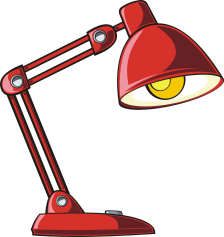 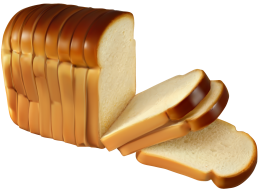 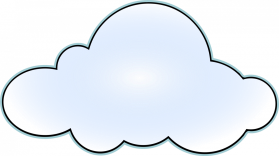 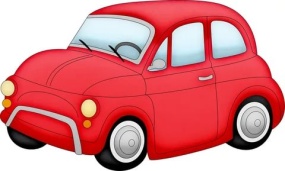 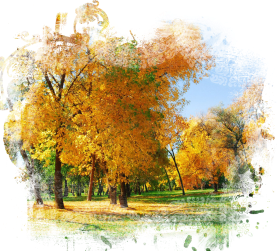 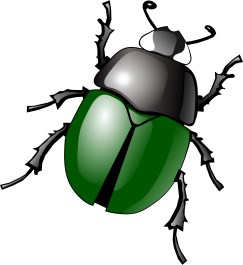 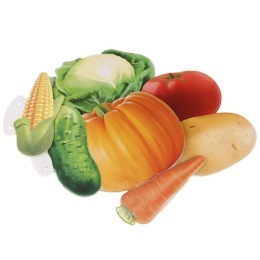 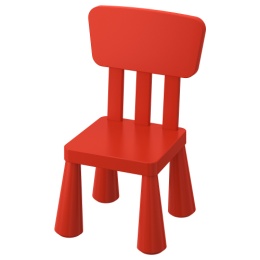 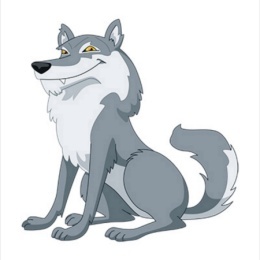 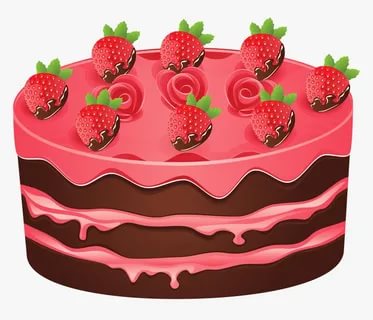 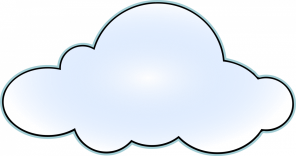 Село Хохлома
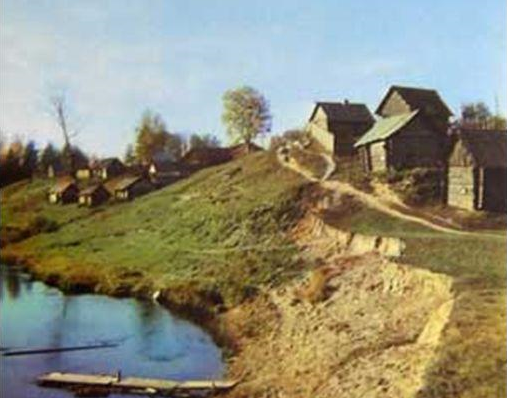 Село Дымково
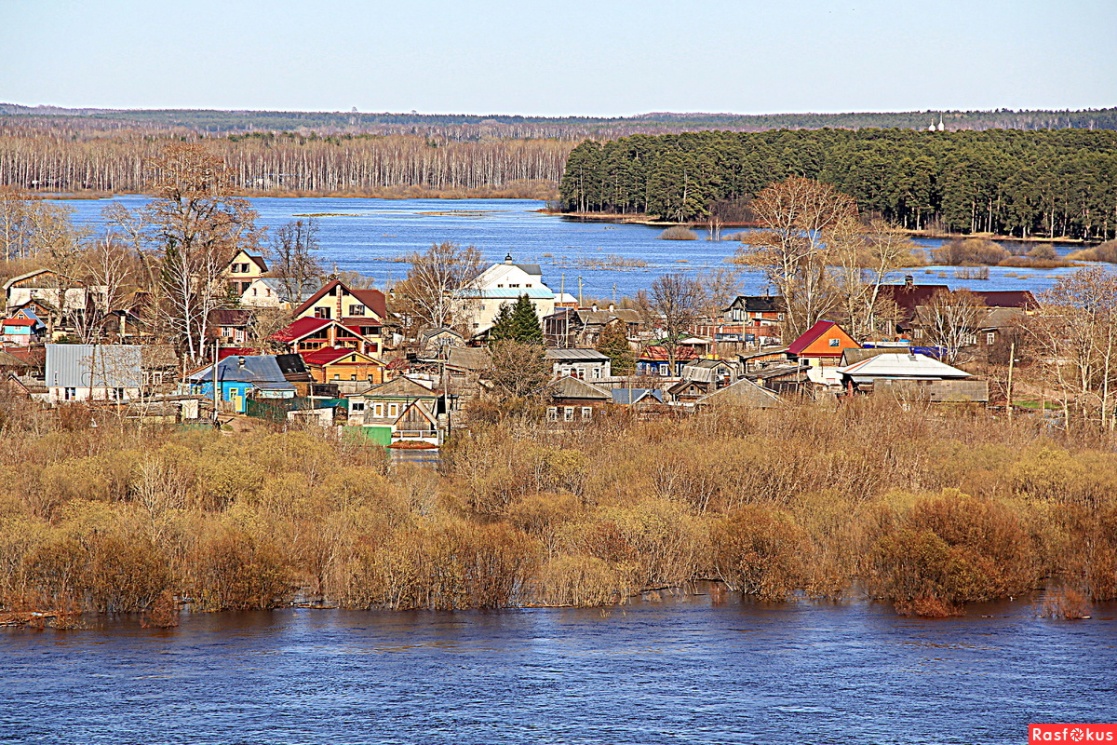 Село Жостово
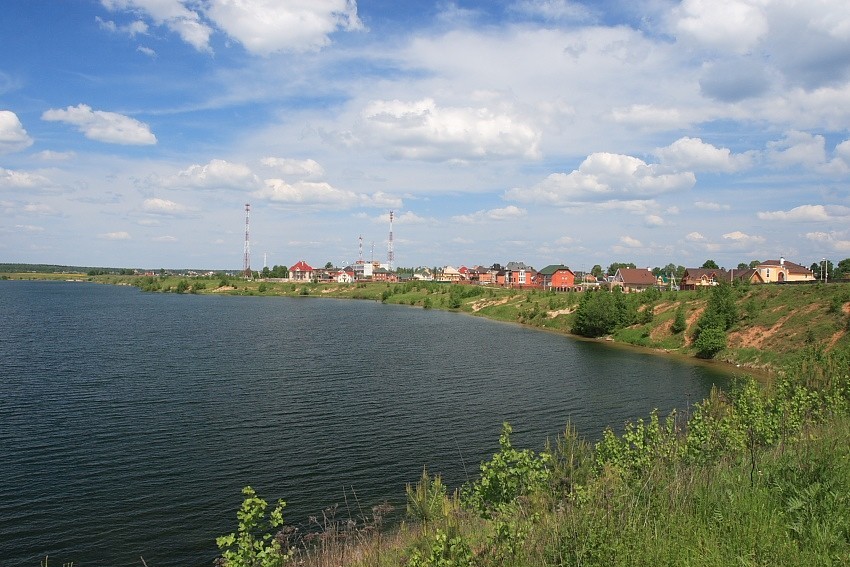 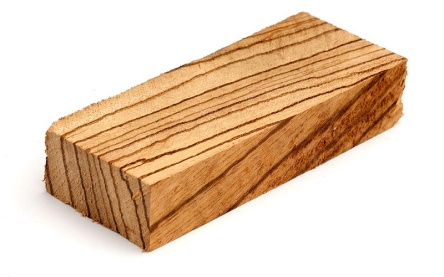 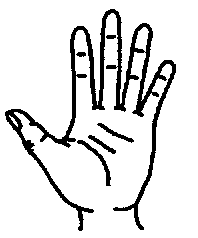 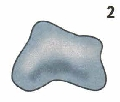 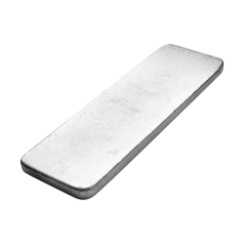 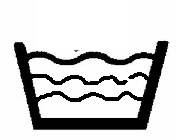 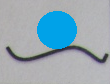 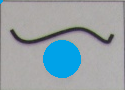 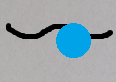 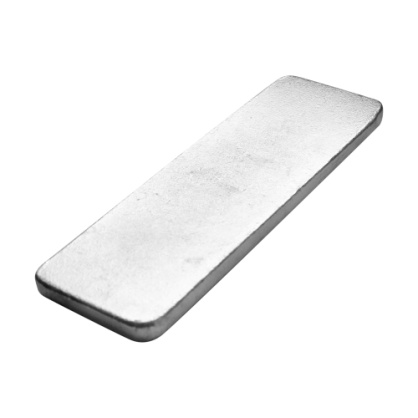 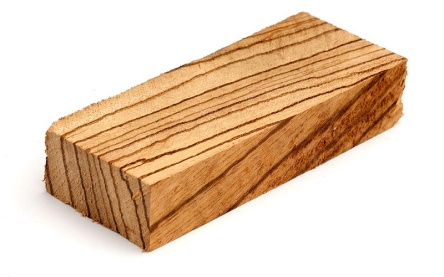 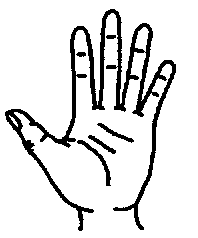 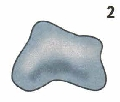 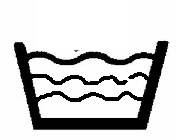 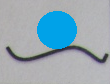 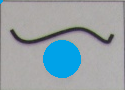 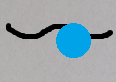 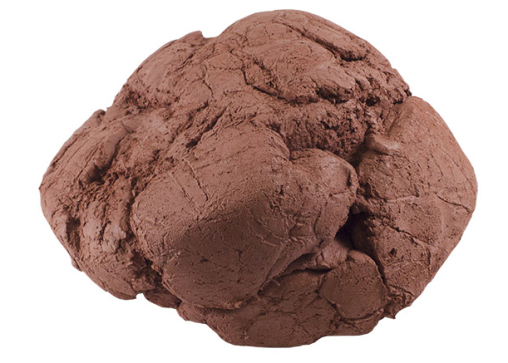 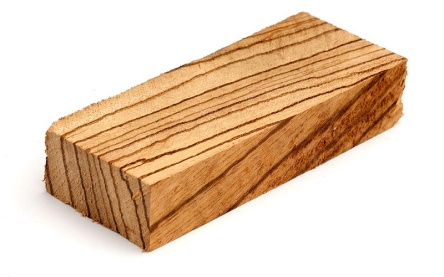 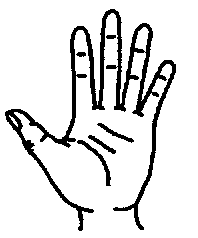 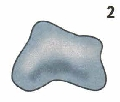 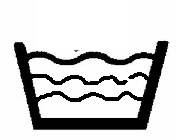 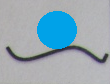 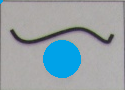 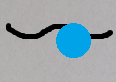 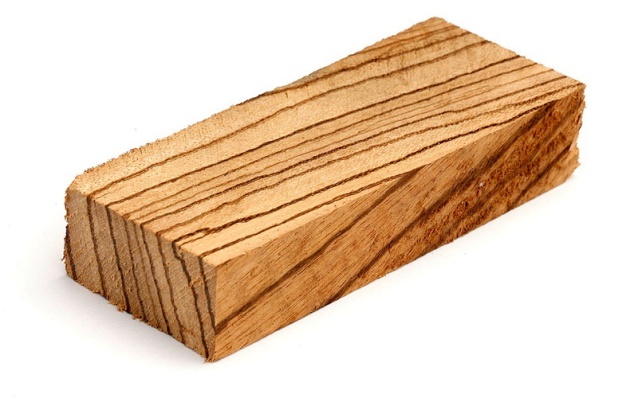 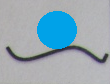 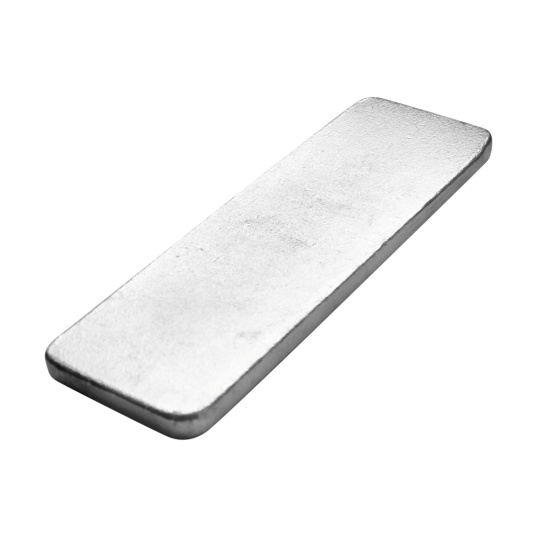 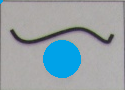 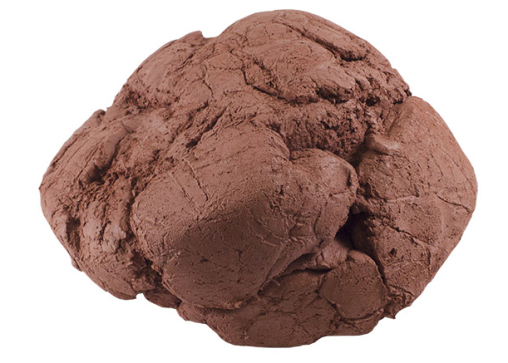 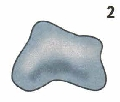 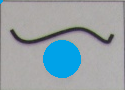 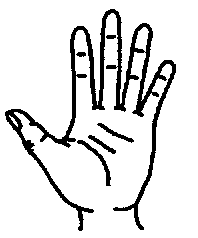 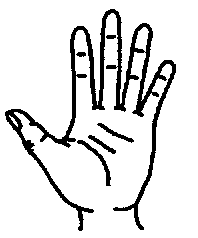 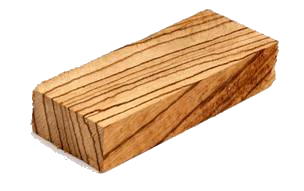 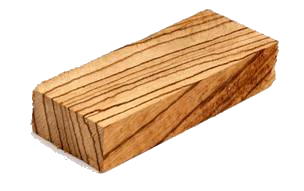 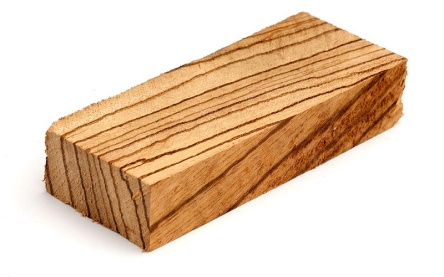 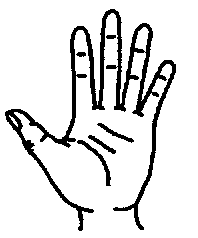 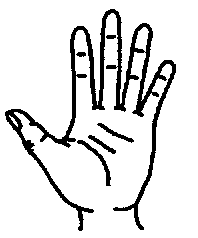 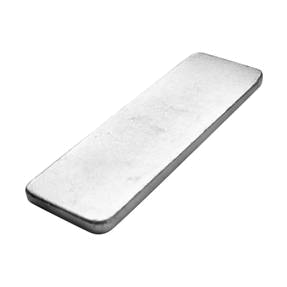 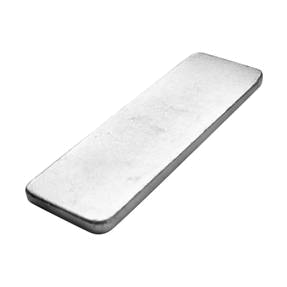 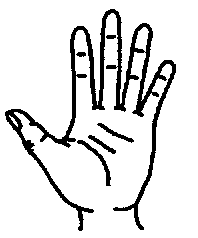 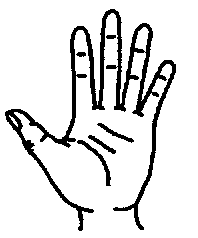 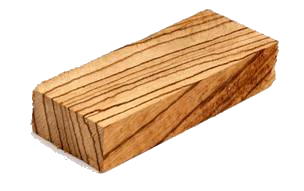 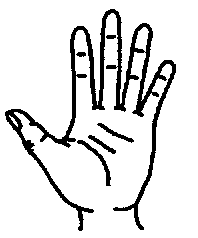 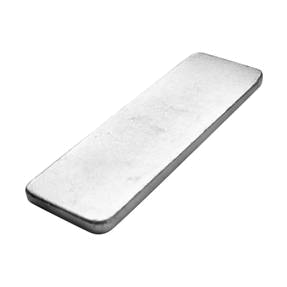 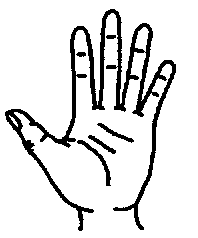 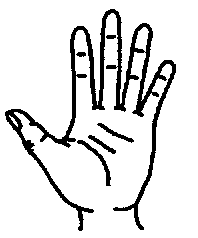 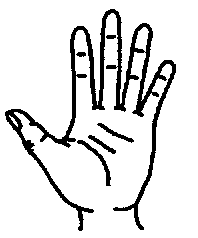 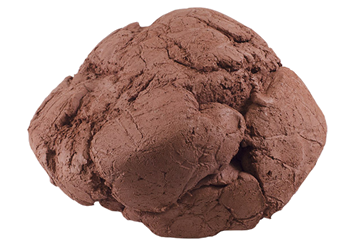 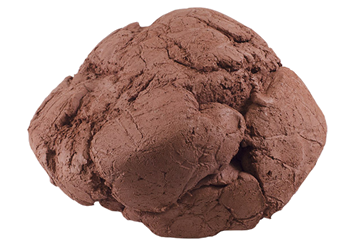 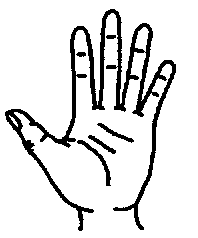 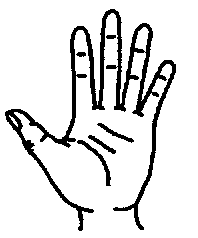 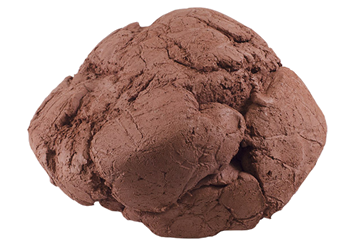 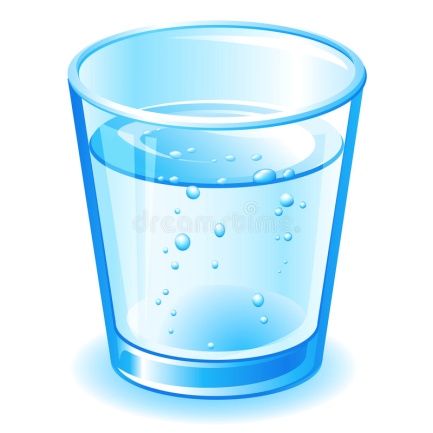 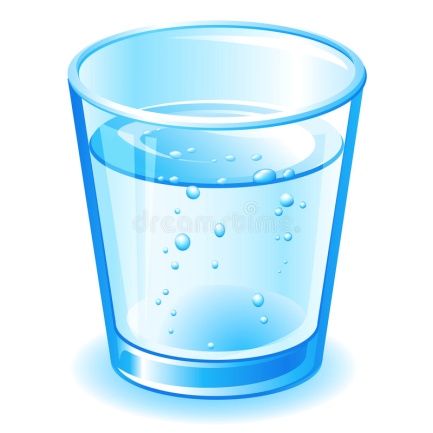 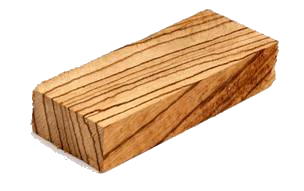 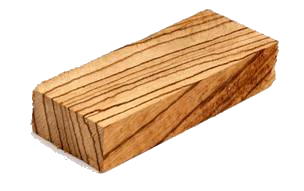 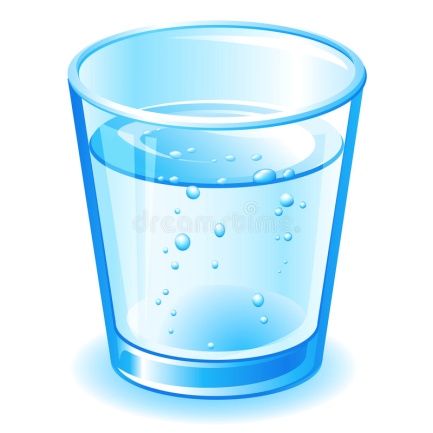 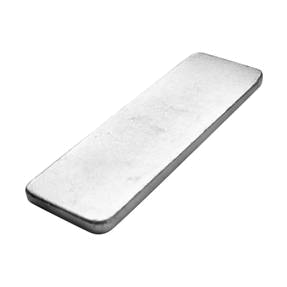 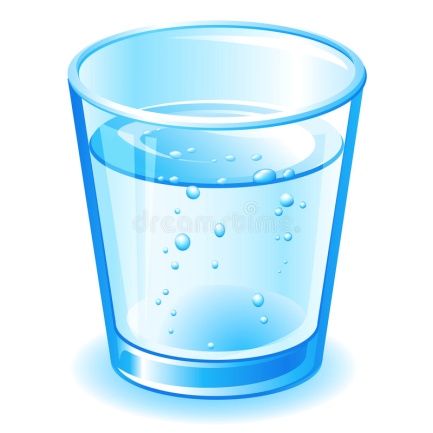 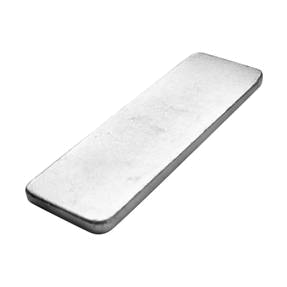 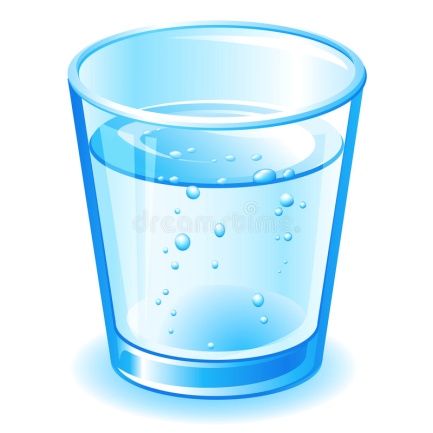 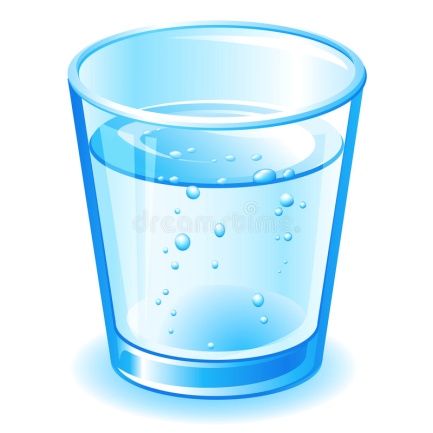 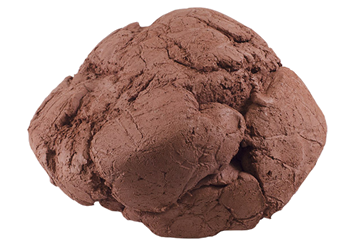 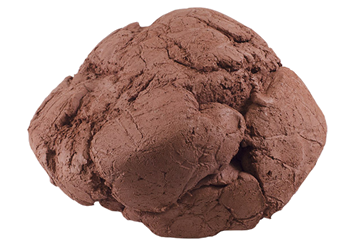 ц
н
к
е
з
у
а
н
г
р
о
ч
о
т
л
п
н
к
и
у
д
о
н
и
х
к
ж
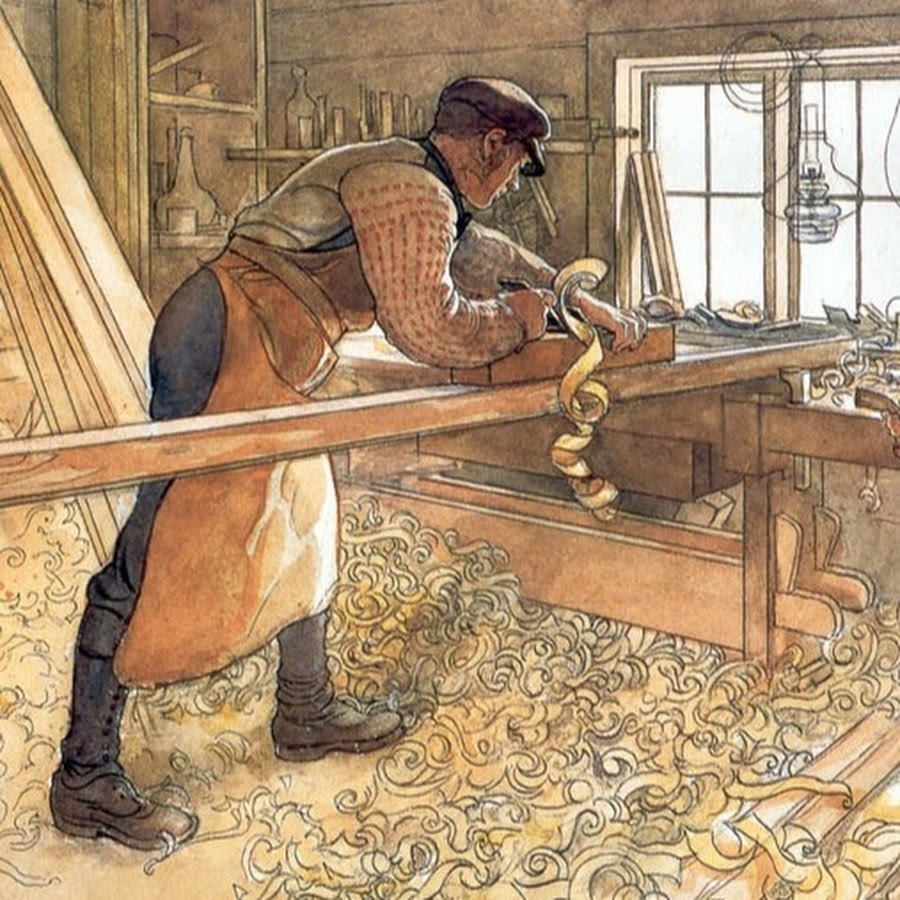 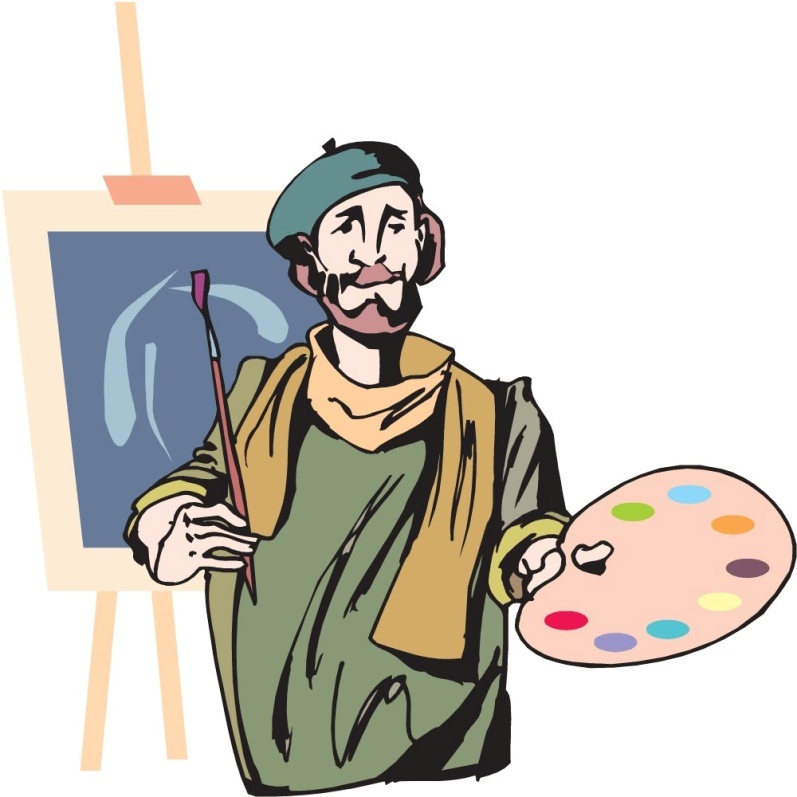 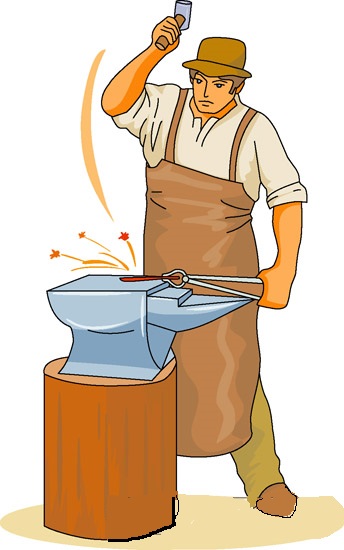 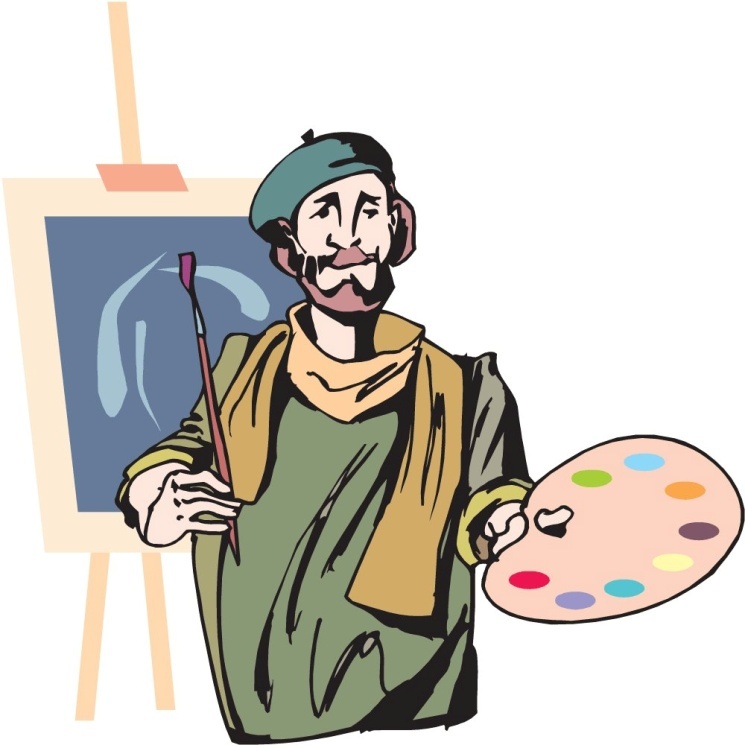 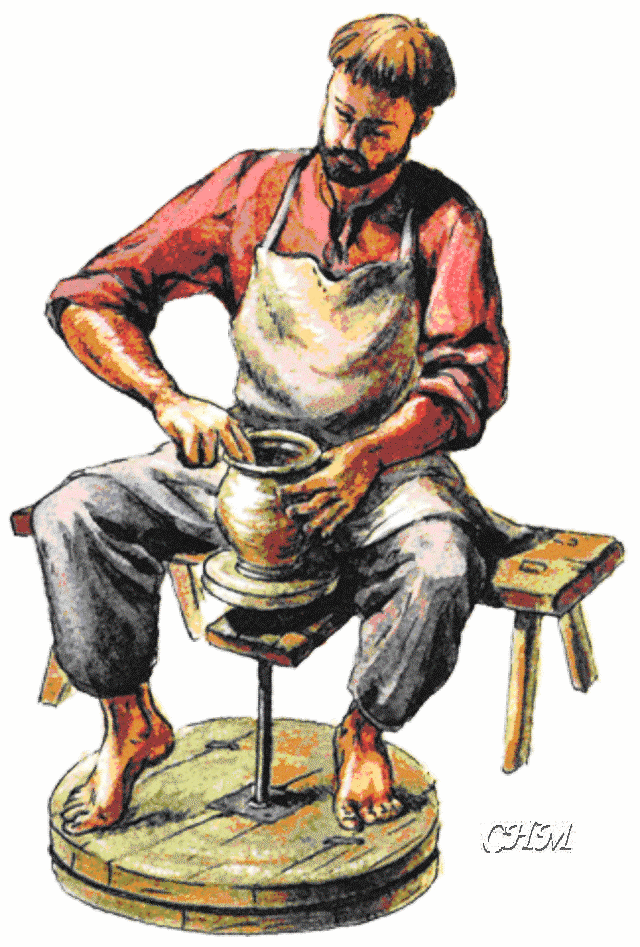 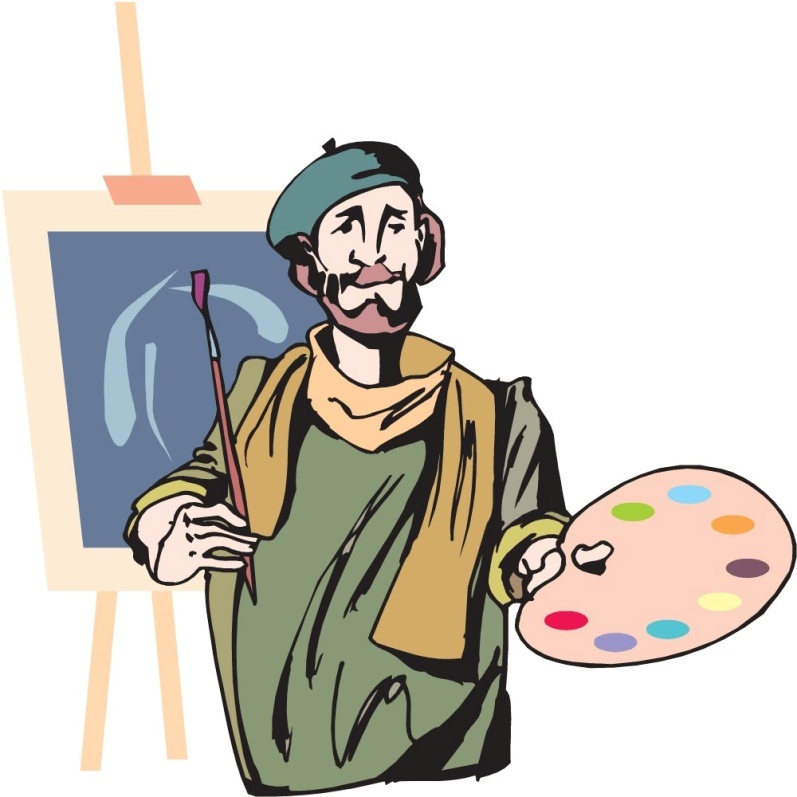 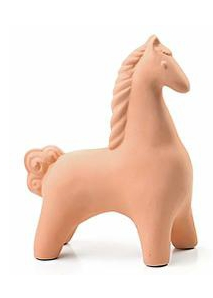 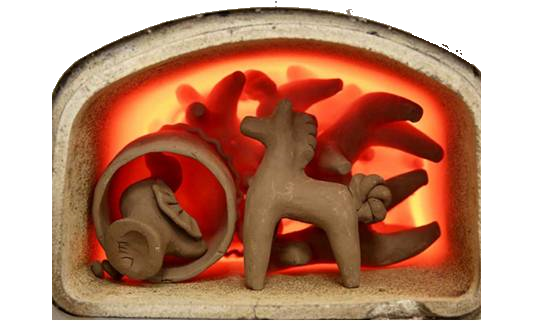 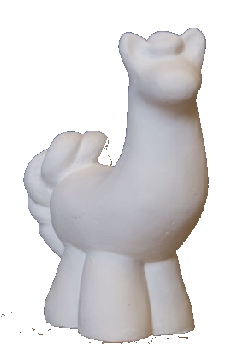 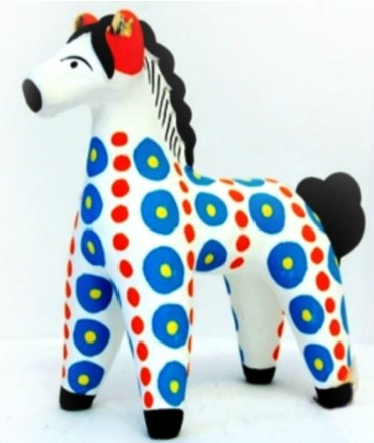 6
7
8
9
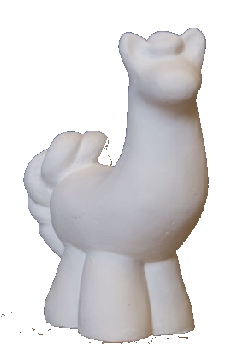 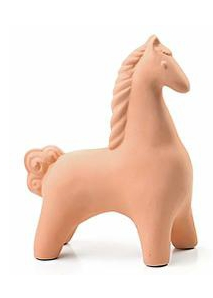 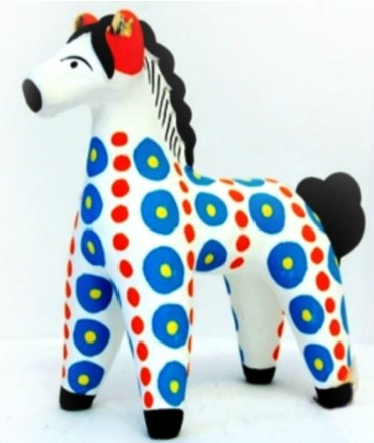 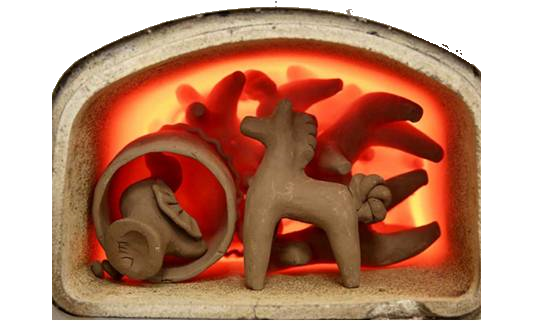 Лепят игрушку из глины
белят белилами
расписывают
Обжигают в печи
11
12
13
14
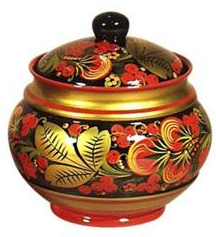 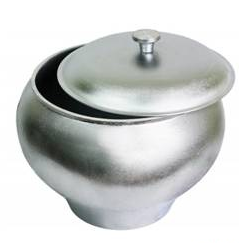 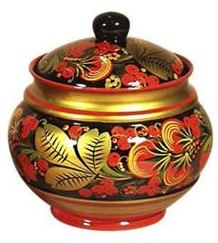 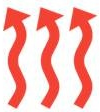 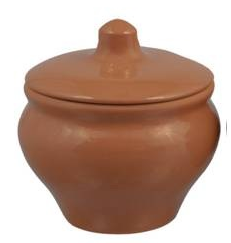 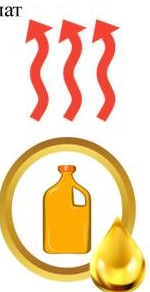 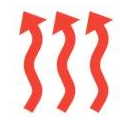 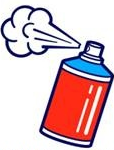 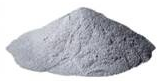 Пропитывают 
маслом, сушат
Покрывают лаком
 сушат
Покрывают алюминиевым 
порошком, сушат
расписывают
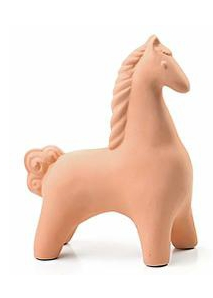 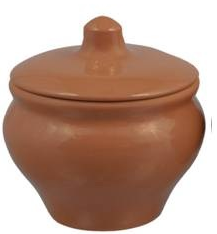 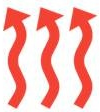 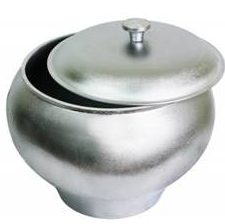 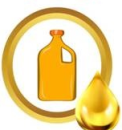 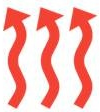 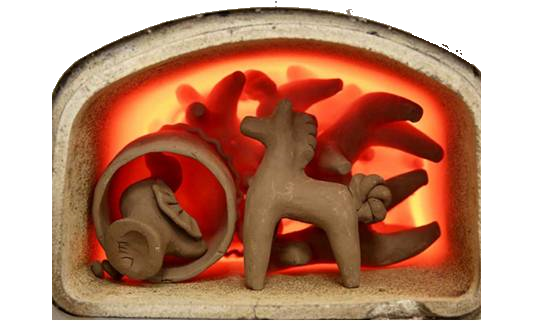 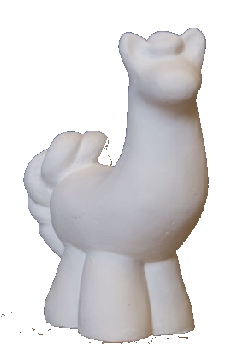 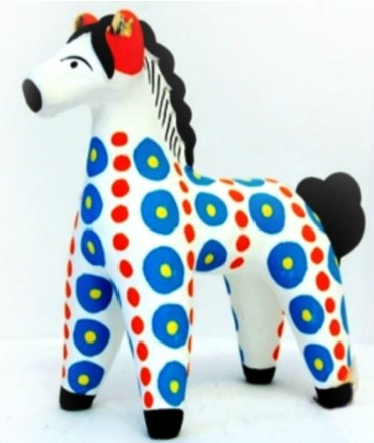 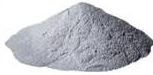 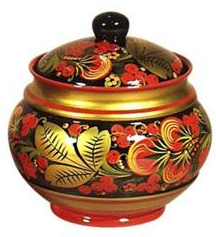 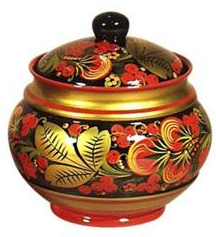 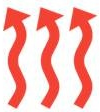 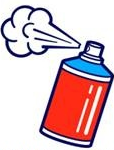 1
2
3
4
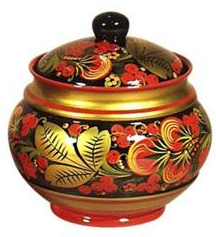 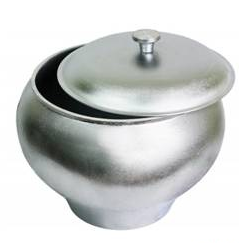 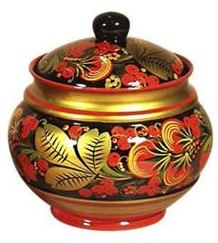 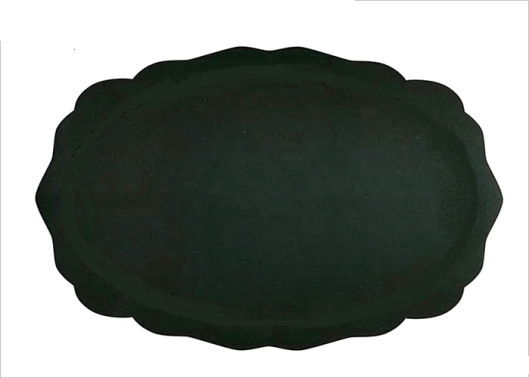 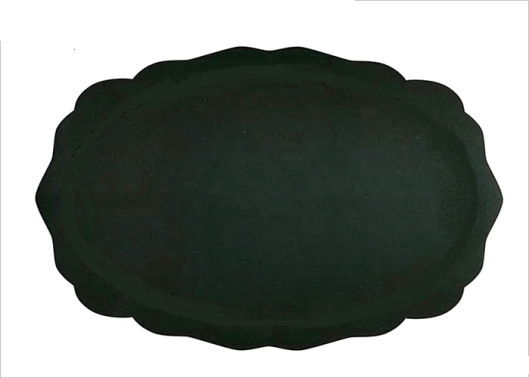 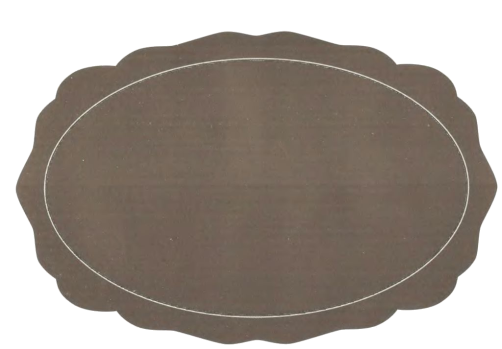 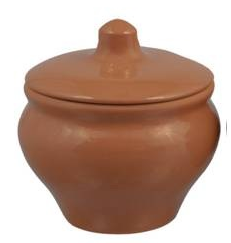 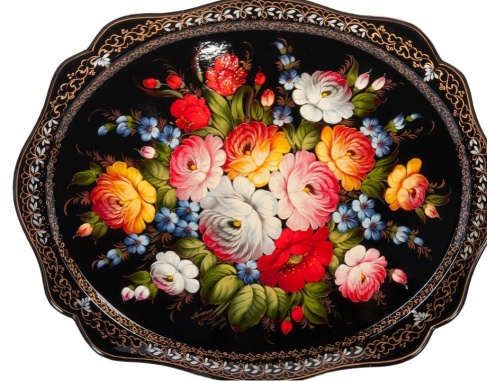 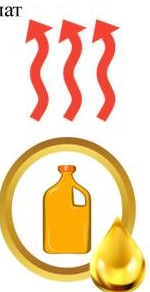 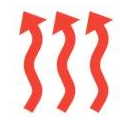 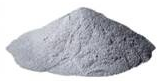 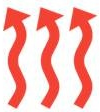 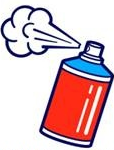 Вырезают  поднос       
  из тонкой стали
Покрывают лаком
 и сушат
расписывают
Грунтуют ,шпаклюют
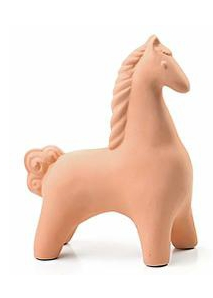 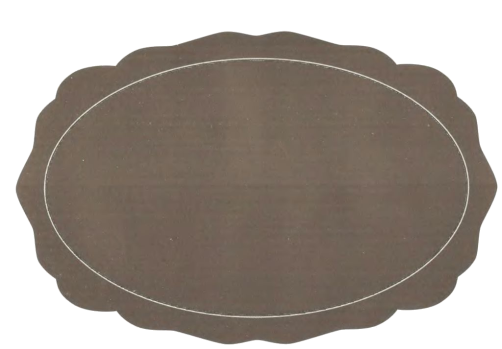 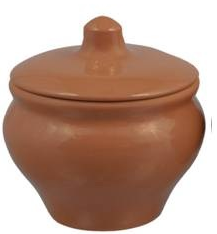 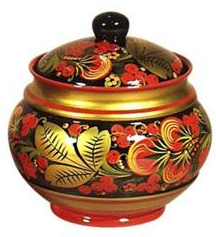 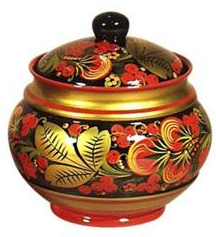 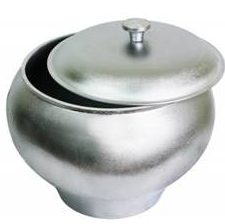 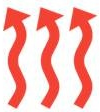 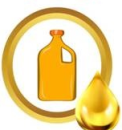 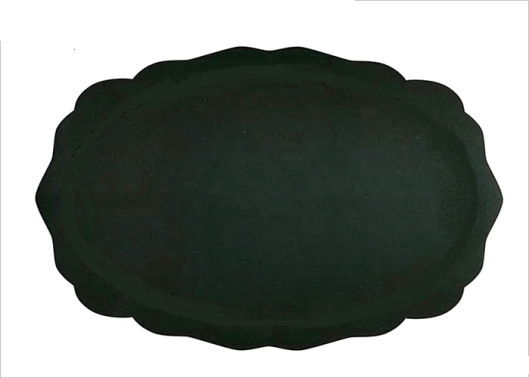 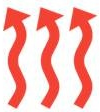 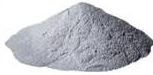 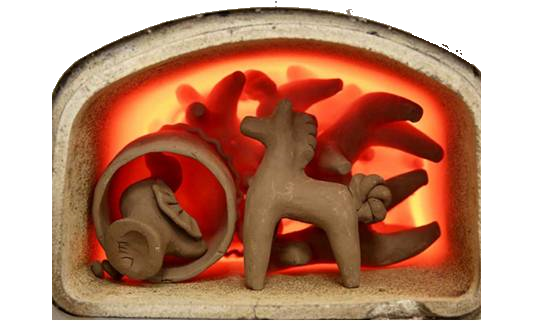 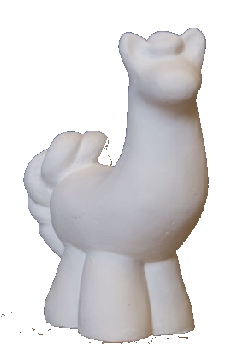 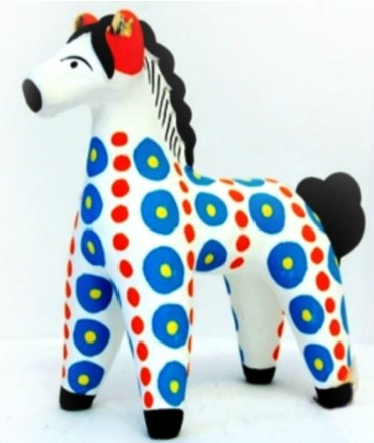 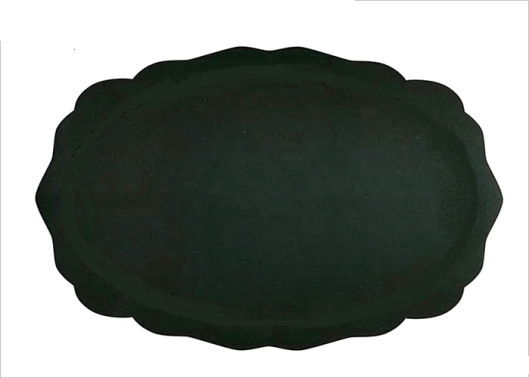 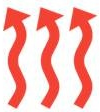 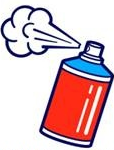 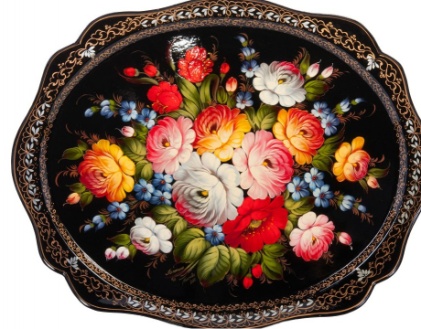 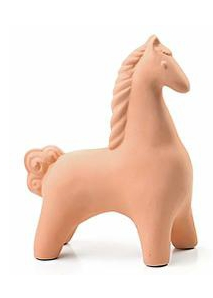 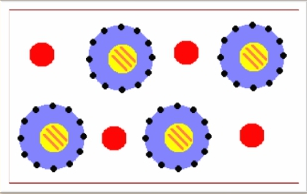 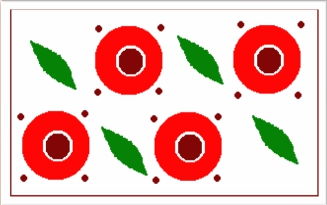 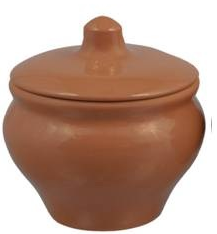 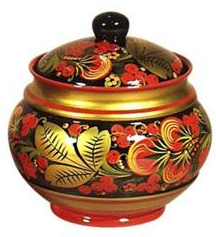 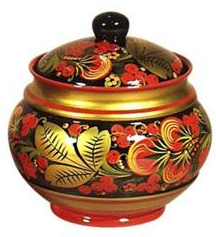 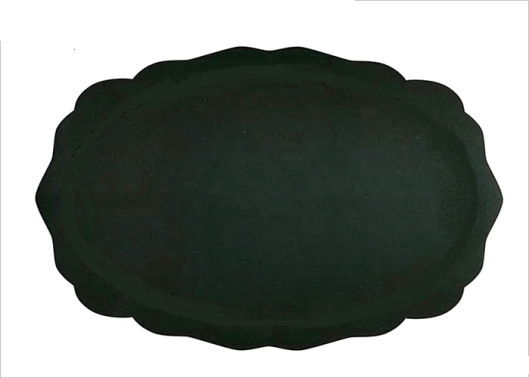 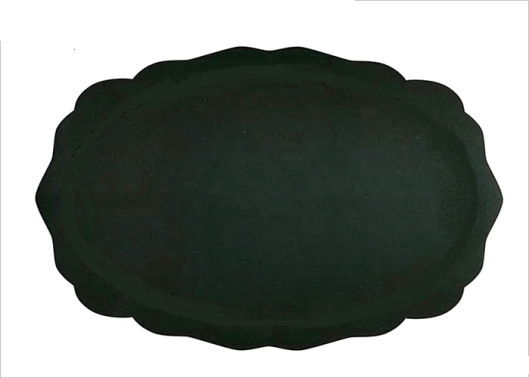 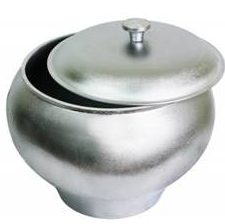 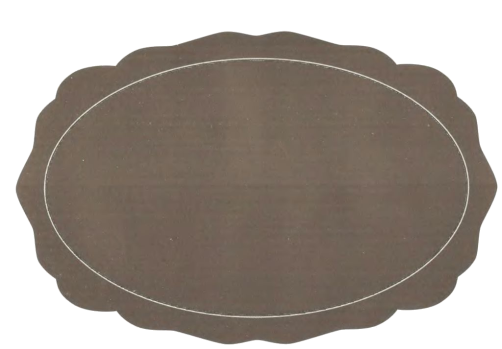 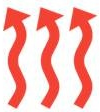 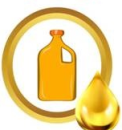 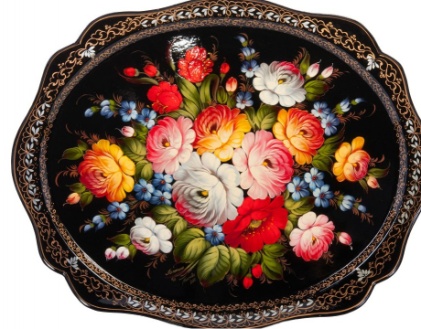 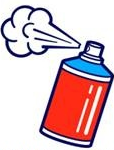 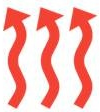 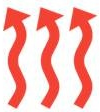 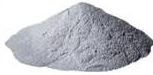 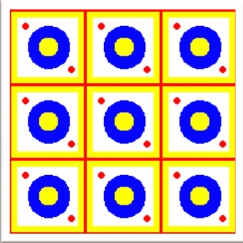 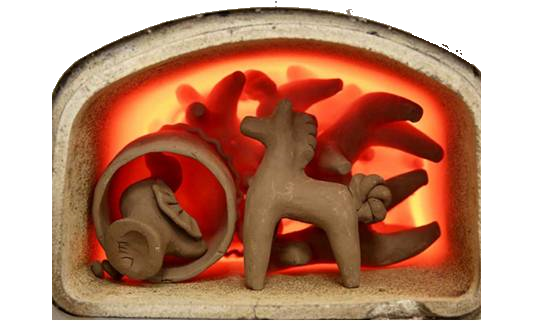 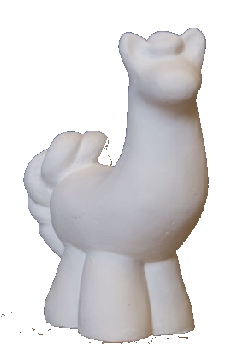 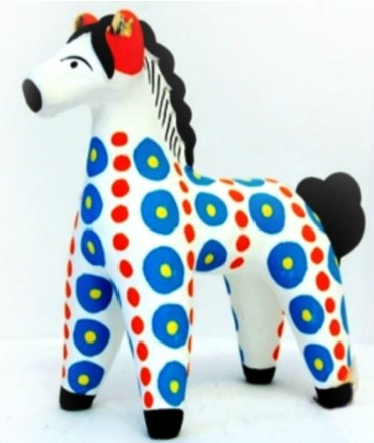 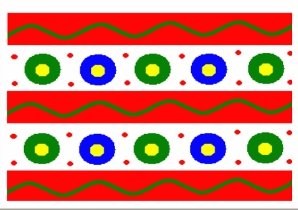 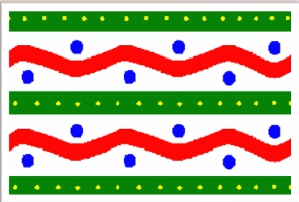 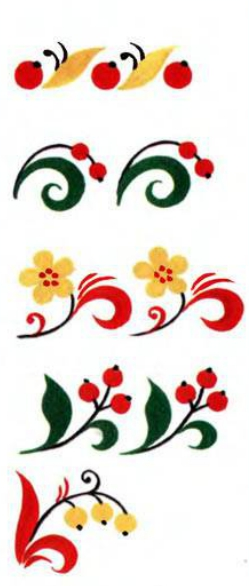 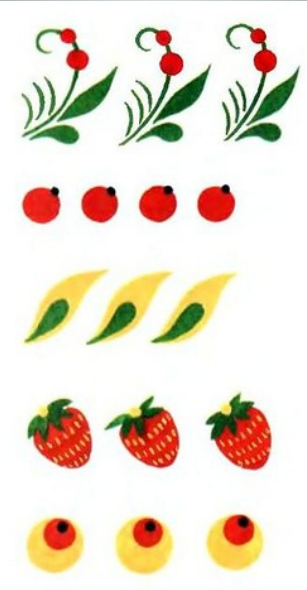 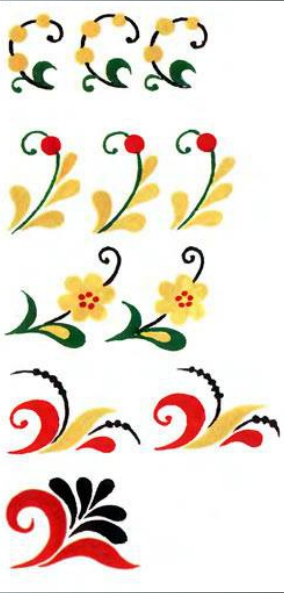 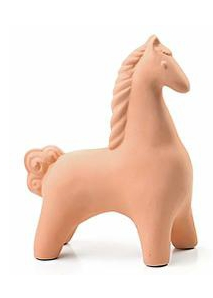 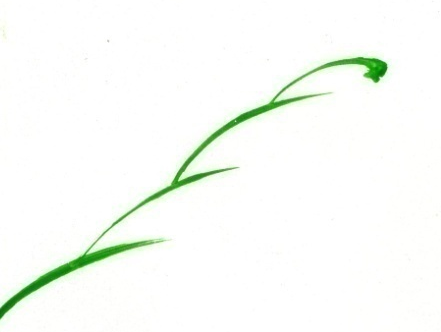 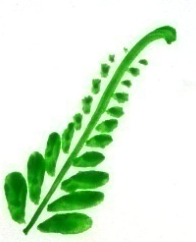 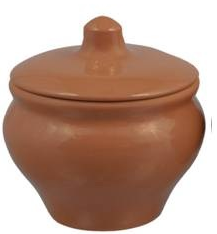 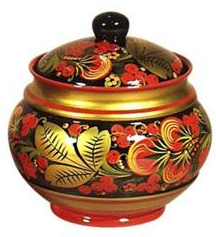 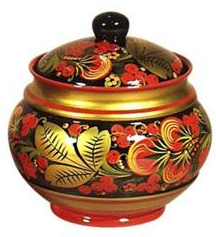 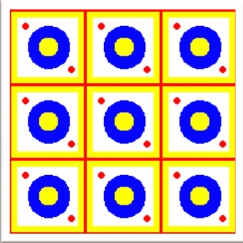 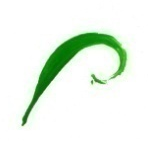 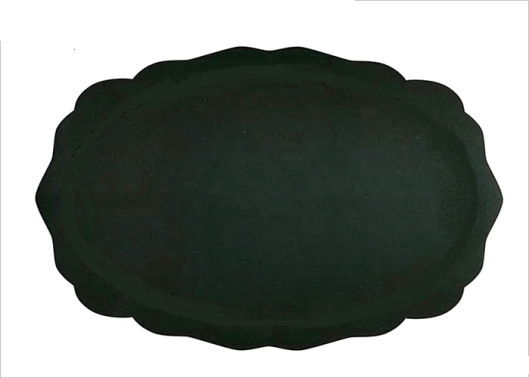 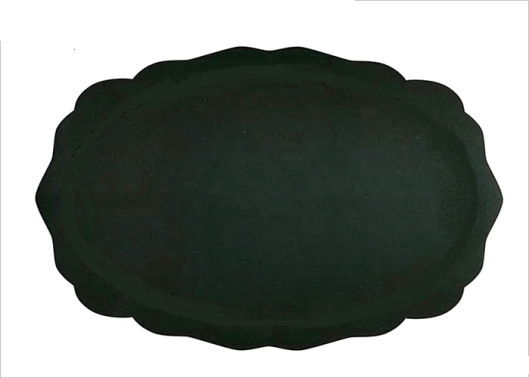 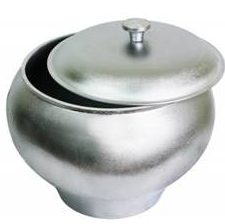 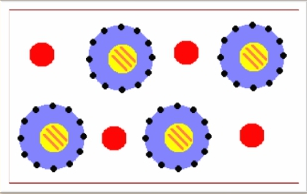 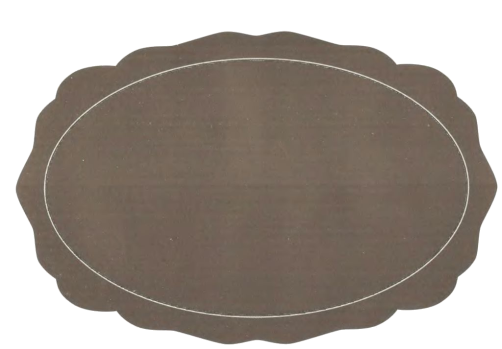 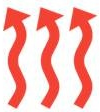 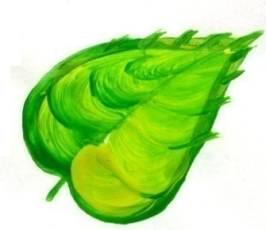 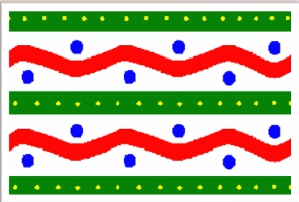 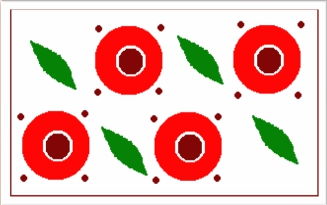 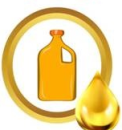 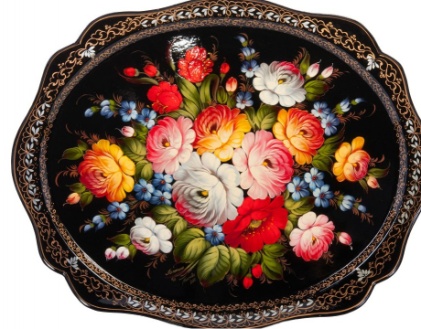 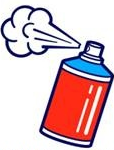 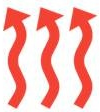 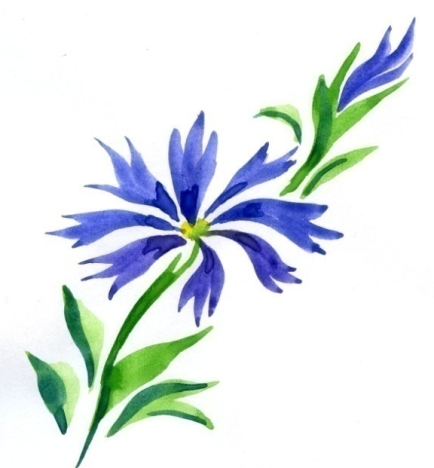 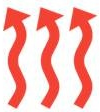 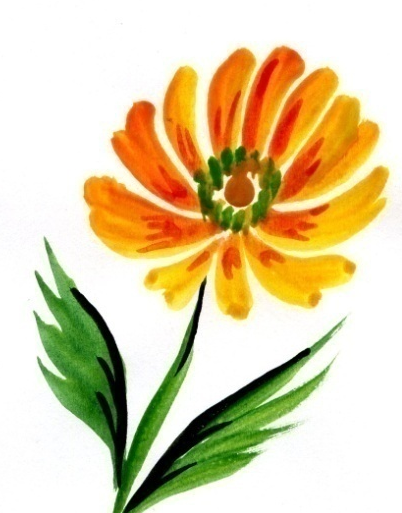 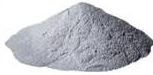 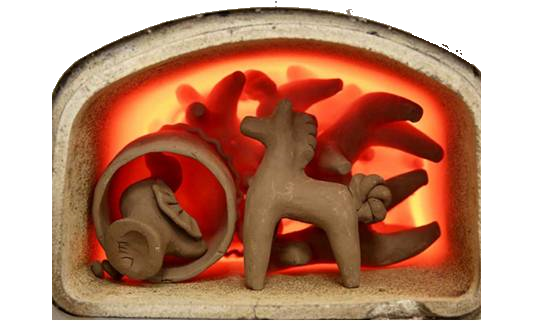 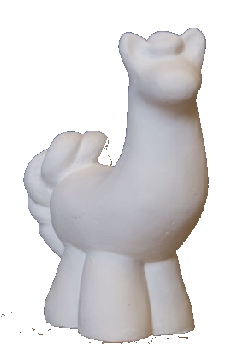 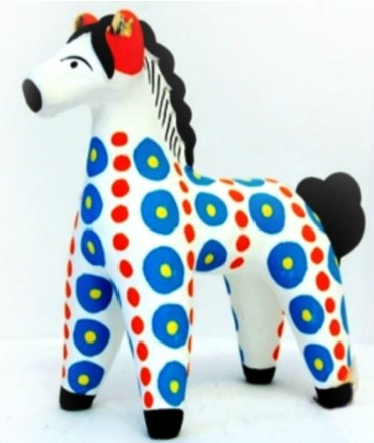 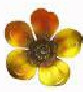 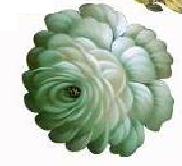 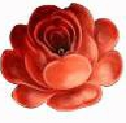 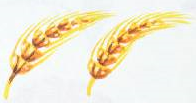 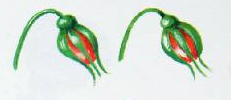 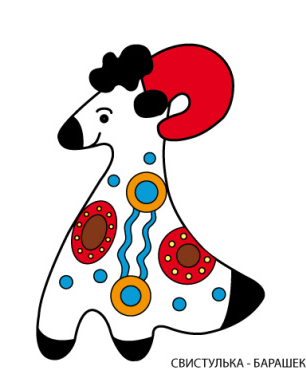 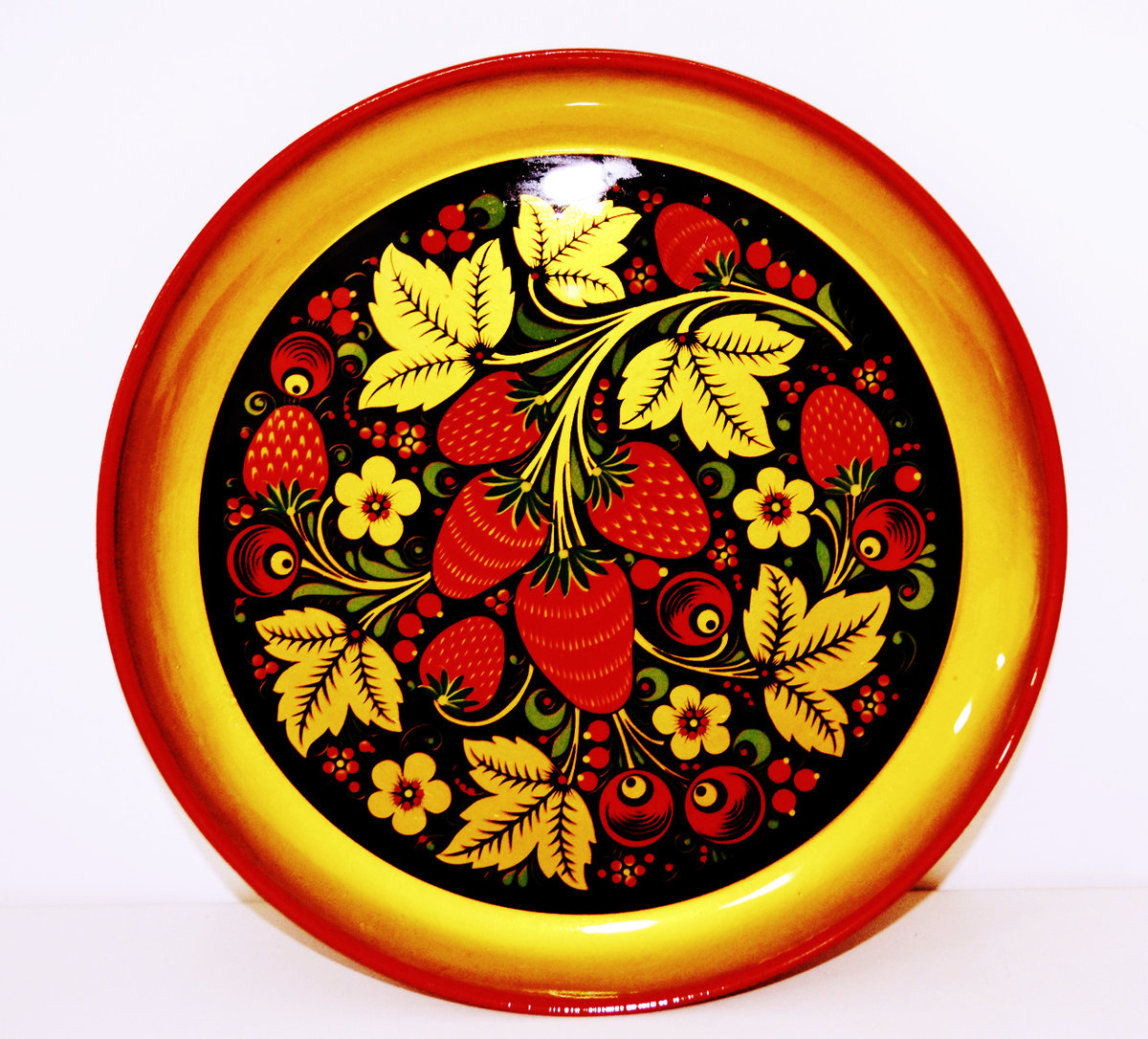 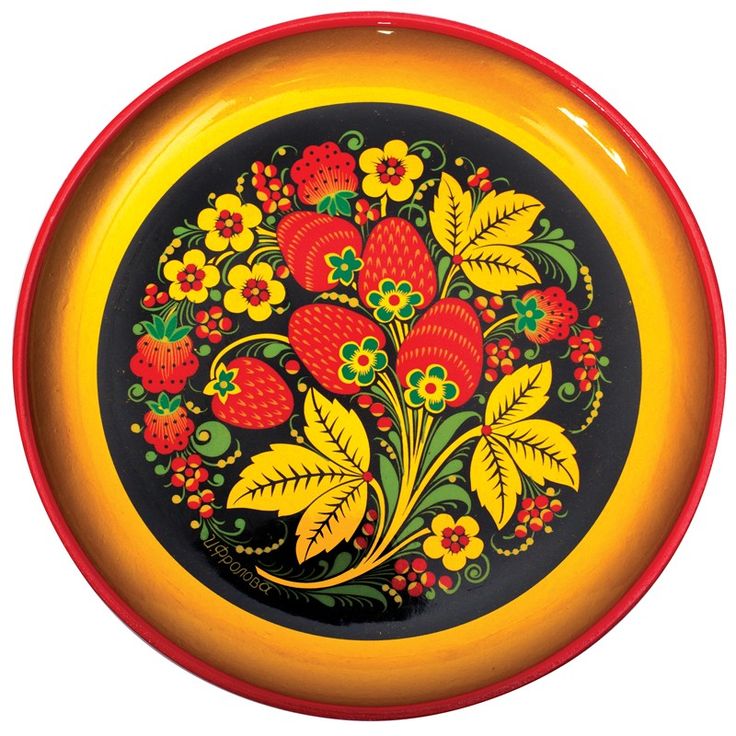 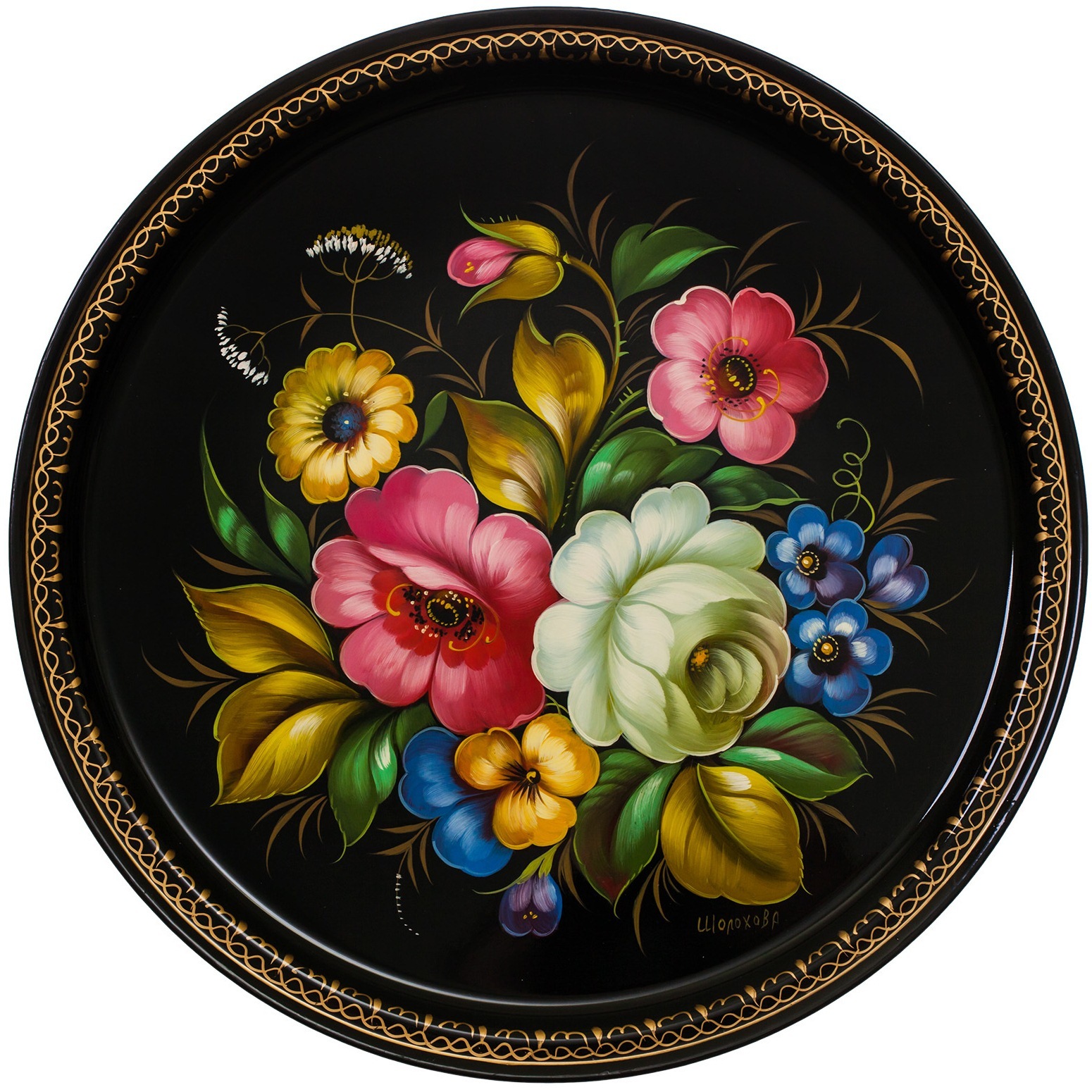 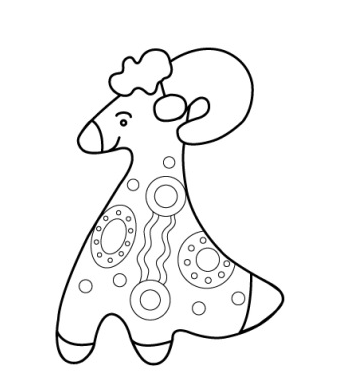 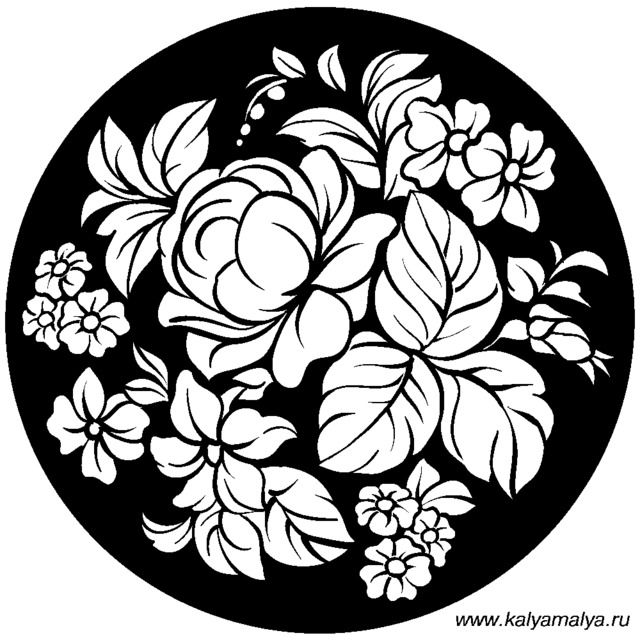